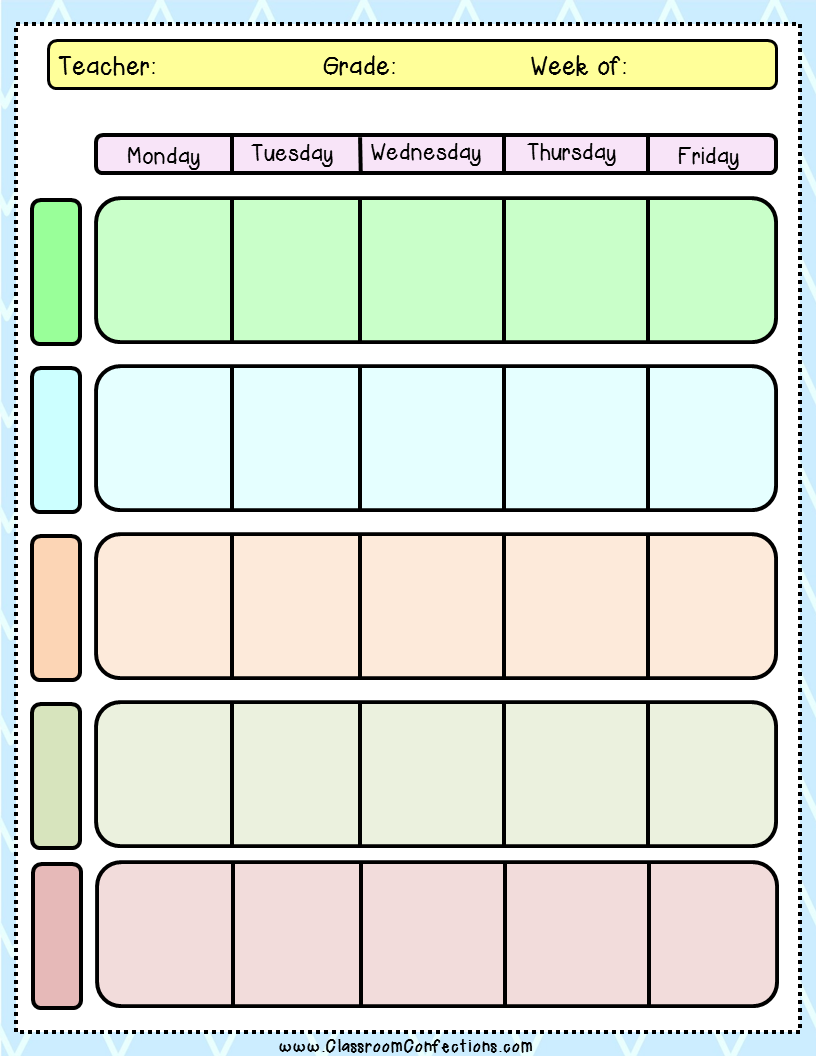 Mrs. Illies
Feb. 2 –Feb. 6
4th Grade
Writing Prompt

Opinion Writing
Lesson 10 & 11
Reading
Vocab Intro
Vocab Notes
Hand out
 Sign & return
ABC Order
Seq of Events: 
GG 18 & 23
Vocab Story
Vocab Match
Read Story

Seq of Events
WB 193
Vocab Act Out
Story w./ Partners
Vocab Pretest
ST Questions
Seq of Events
Activity
Vocab
Listen to Story
Selection Test
English
Extra Practice
English Bk 
234 & 235- WB 111
238 & 239- WB 115
Adverb Flip Book/Bone

Suffixes Activity
Adverb Game
 LA Test

Moby Max
Adverbs
How When Where
Proj 17.6
WB 199
Skill :
Sound/Spelling T 111
Adverbs
Freq. Inten.
Proj. 17.7
WB 200
Skill:
Suffixes GG 19 & 25
Adverbs
Part of Sent.
Proj. 17.8
WB 201
Skill:
Sound/Spell Activity
Spelling
Unit 21

Go over words
Sign & Return
      Pgs. 138 & 139
Unit 21

     Pg. 140
Word Work Activity
Unit 21
Pretest

Pg. 141
Spelling Game
Unit 21

Pgs. 143
Unit 21

Test
Lesson 76
Math
Lesson 77
Lesson 78
Lesson 79
Lesson 80
Part 1
Science Test
Earth History
And Surface
S.S./Science
Finish Lewis
And Clark 
Activity
SS
Pg. 75-83
SS 
Pg. 89-95
Hwork
Pgs. 96-98
Catch Up
Make Fort
Brochure
Teaching Meetings
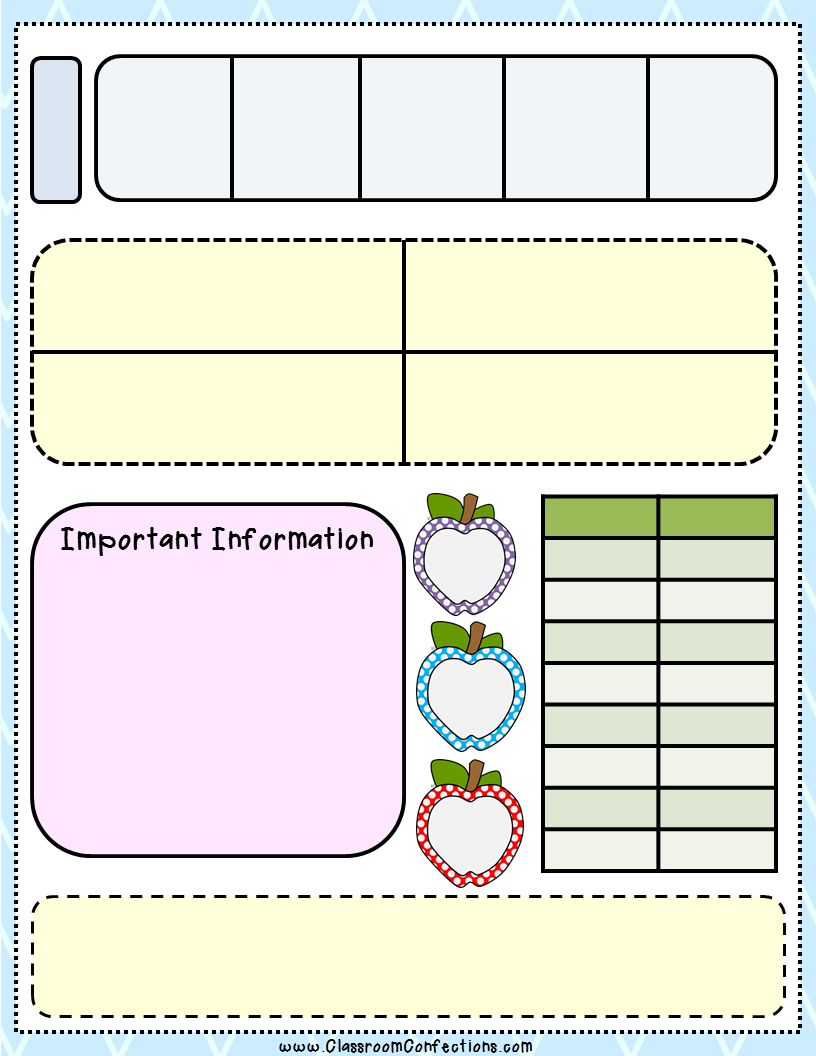 Writing
Opinion 
Writing
Opinion 
Writing
Opinion 
Writing
Opinion 
Writing
LUNCH
10:55
Art: Adjective Hair/Newspaper Hearts

Health: Finish My Body